PERTEMUAN PERTAMAMata Kuliah : Pengantar Ilmu BroadcastingSemester      : GenapDosen           : Bambang SudjatiTahun           : 2018
Pengantar Ilmu Broadcasting
Definsi: 
broadcasting adalah distribusi berupa audio dan / atau video serta mengirimkan sinyal program untuk penonton atau pemirsa dirumah.
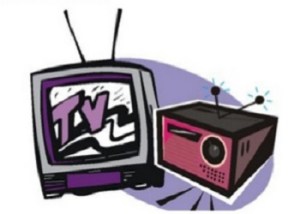 Pada sisi lain broadcasting mengandung makna
” a medium that disseminates via telecommunications atau taking part in a radio or tv program”, 
sehingga broadcasting dapat kita defenisikan sebagai penyebar luasan informasi berupa gambar bergerak dan suara serta multi media melalui media elektronik.
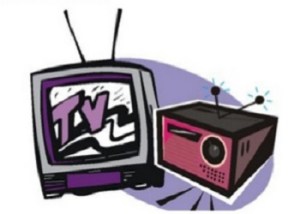 PENGERTIAN PENYIARAN MENURUT BEBERAPA AHLI                                         

Ben H. Henneke 
seorang ahli radio mengartikan penyiaran adalah bahwa Penyiaran tidak lain adalah hanya suatu usaha untuk mengkomunikasikan informasi untuk memberitahukan sesuatu.
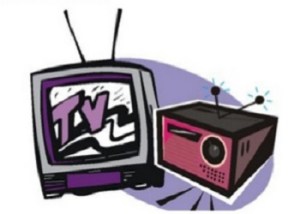 J. B. Wahyudi 
mendefenisikan penyiaran adalah sebagai proses komunikasi suatu titik ke lain tempat audiens yaitu suatu proses pengiriman informasi kepada seseorang atau produser (profesi) kepada masyarakat melalui proses pemancaran elektromagnetik atau gelombang yang lebih tinggi.
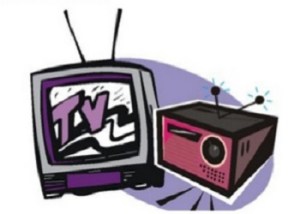 Menurut Undang – Undang Nomor 32. Tahun 2002
Penyiaran yang disebut broadcasting memiliki pengertian sebagai kegiatan pemancar luasan siaran melalui sarana pemancaran dan atau sarana transmisi yang ada didarat. di laut dan di antariksa dengan menggunakan spectrum frekwensi radio (sinyal radio) yang berbentuk gelombang elektromagnetik yang merambat melalui udara, kabel dan atau media lainnya untuk dapat diterima secara serentak dan bersamaan oleh masyarakat dengan perangakat penerima siaran.
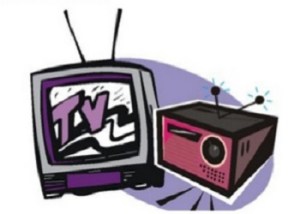